Lo scandalo Watergate: una rassegna delle risorse online
Filippo Radina
Studi storici dal medioevo all’età contemporanea
LE6400158
1
Lo scopo della presentazione è di illustrare alcune significative risorse online inerenti allo scandalo Watergate.
Oltre ad illustrare dette risorse, in alcuni casi si è scelto di descrivere brevemente alcuni testi a mio parere rilevanti per chi voglia approfondire l’argomento oggetto della seguente ricerca.
2
Fonti primarie
3
Wikileaks
Wikileaks è un’organizzazione internazionale open access senza scopi di lucro che riceve in modo anonimo documenti coperti da segreto di stato, militari, industriali e bancari che poi carica sul proprio sito web.
È stata fondata nel 2006 da Julian Assange.
Nella sezione dedicata allo scandalo Watergate è possibile trovare conferenze, articoli di giornale, resoconti di udienze, interviste e commenti da parte di altri stati relativi allo scandalo.
4
5
National Archives
National Archives è un’agenzia indipendente del governo degli Stati Uniti d’America. Lo scopo che si pone è la conservazione di documentazione governativa e storica.
Nel catalogo online, in modalità open access, si trovano registrazioni su nastro, articoli, bibliografia e altra documentazione d’archivio in merito allo scandalo Watergate.
6
7
Digital Public Library of America
Il portale Digital Public Library of America, ad accesso libero, è stato fondato nel 2013 da John Palfrey.
Sono presenti collezioni di libri, immagini e materiale d’archivio.
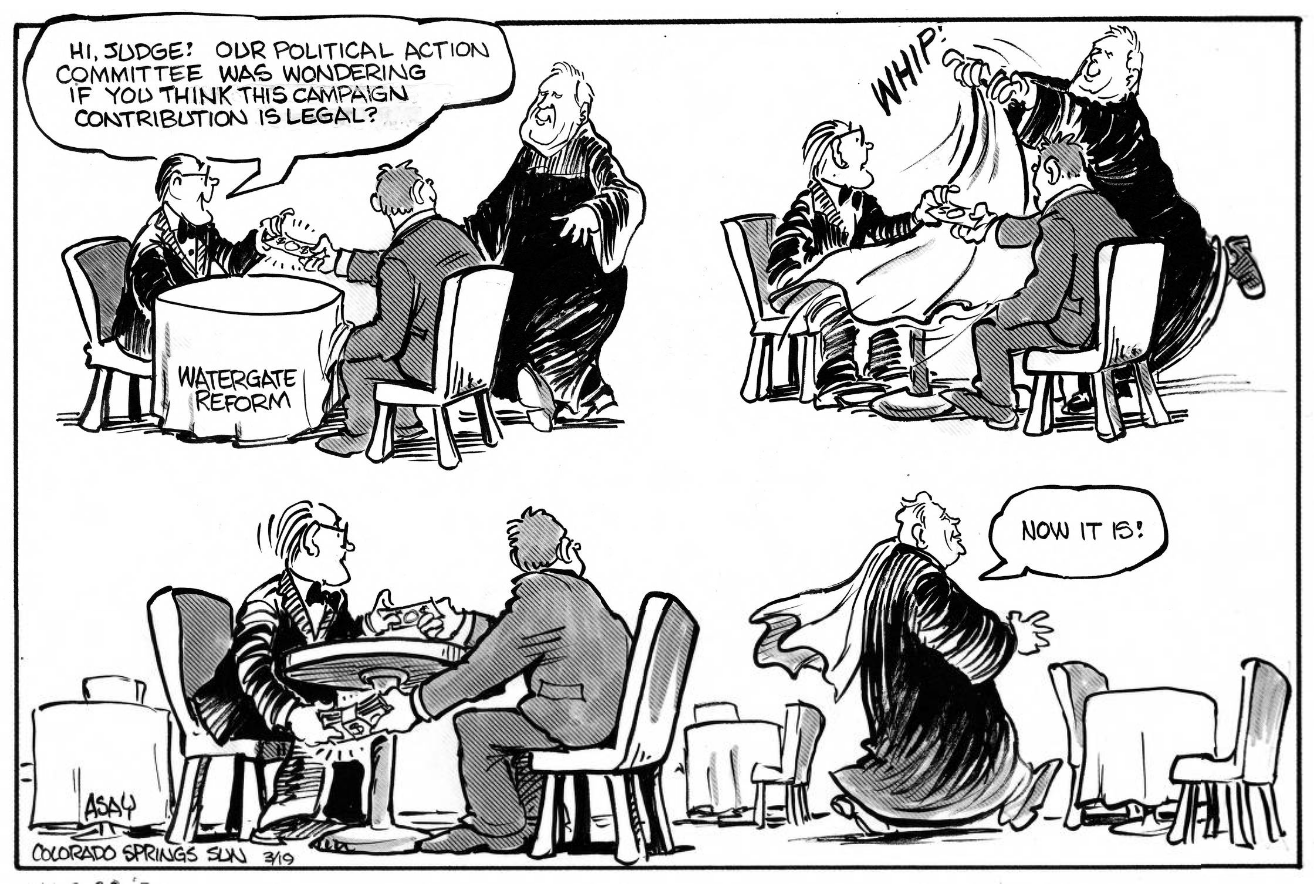 8
Fonti secondarie
9
Google Books
Google Books, creato nel 2004, è una biblioteca digitale che offre l’acceso potenziale a milioni di libri dei più diversi generi tra cui filosofia, politica, fisica e letteratura. Prima di intraprendere la lettura di un testo è consigliabile valutarne l’edizione e la traduzione.
In particolare, in questo portale ho trovato la monografia Watergate. A brief history with documents edito da Stanley Kutler, edizione Wiley-Blackwell, 2010, 2° edition. Kutler è stato uno storico e professore americano.
Il testo è rivolto a chiunque sia interessato ad approfondire l’argomento ed è consultabile in modalità open access.
10
È una monografia significativa, contribuisce alla formazione di una visione di insieme circa lo scandalo Watergate. In questo senso, è da rilevare la presenza di registrazioni inedite, testimonianze del congresso e sentenze della corte.
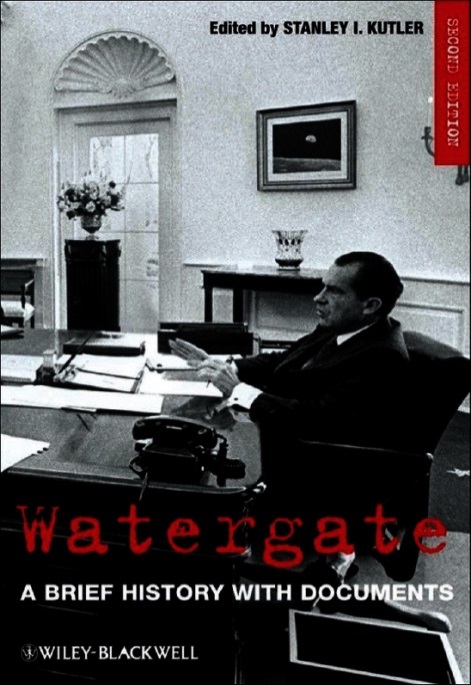 11
JSTOR
JSTOR è una biblioteca digitale open access fondata nel 1995 dalla Andrew W. Mellon Foundation.
Si possono trovare giornali accademici, libri e altre fonti primarie.
Può essere rilevante l’articolo Watergate, A Psychological Perspective scritto da Robert J. Trotter, autore di testi di psicologia, contenuto nella rivista Science News, Vol. 106, 1974.
È un articolo specifico rivolto, in particolare, a chi è interessato alla psicologia sociale e alle connessioni tra la vicenda Watergate e la branca psicologica cognitivista.
12
13
The Education Forum
Gli autori presenti nella sezione del forum sono, nella maggior parte dei casi, storici che hanno approfondito la tematica scandalo Watergate.
È presente la sezione Watergate in cui troviamo diverse discussioni in merito ai più svariati aspetti dello scandalo. Diversi topic hanno numerose visualizzazioni e risposte; sono presenti dibattiti e scambi di idee.  
Questa risorsa permette di rilevare come le fonti online consentino di utilizzare nuovi mezzi espressivi e di promuovere l’interattività nello studio della storia.
14
15